Počítačová grafika III – Cvičení 3
Jaroslav Křivánek, MFF UK
Jaroslav.Krivanek@mff.cuni.cz
Kvíz na přestávku 2
Predpokladejme scenu sestavajici z jedineho konvexniho objektu s Lambertovskou (idealne difuzni) BRDF s konstatnim albedem (tj. bez textury) osvetlenou mapou prostredi. Cim je parametrizovana odchozi radiance. Tj. na jake velicine zavisi a na jake ne:  x, nx, wo?
2
PG III (NPGR010) - J. Křivánek 2011
Otázka
Jakou hodnotu ozáření (irradiance) E(x) v bodě x způsobí uniformní Lambertovský plošný zdroj pozorovnaný z x pod prostorovým úhlem W?
3
PG III (NPGR010) - J. Křivánek 2011
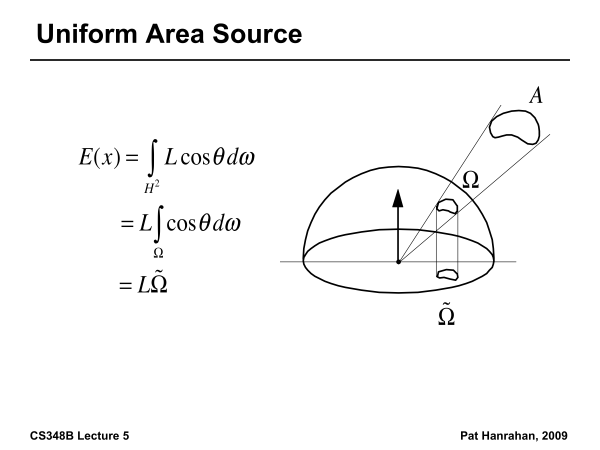 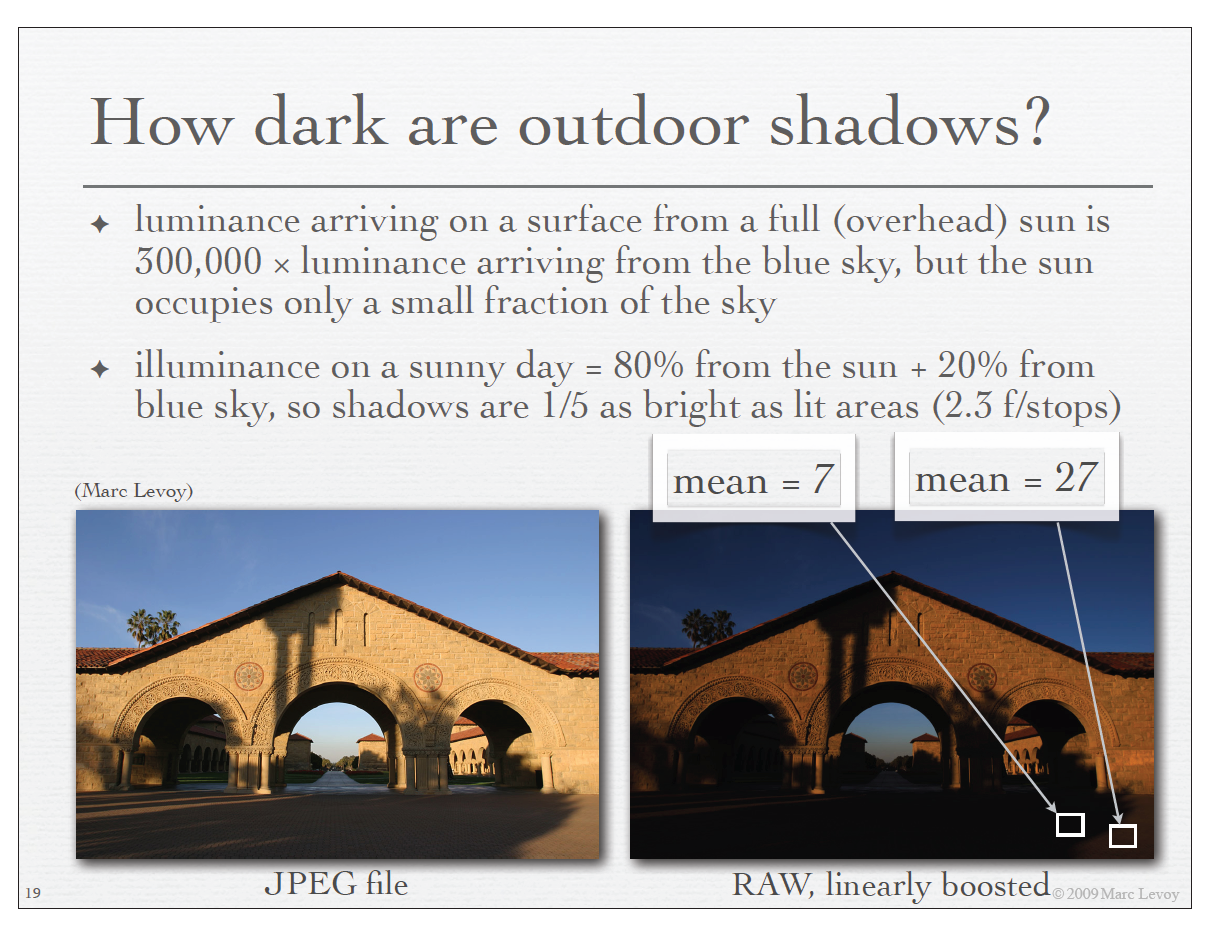 5
PG III (NPGR010) - J. Křivánek 2011
Otázka
Pod jakým promítnutým prostorovým úhlem W pozorujeme z bodu x kruh o poloměru r jehož střed je umístěn ve vzdálenosti h od bodu x.
6
PG III (NPGR010) - J. Křivánek 2011
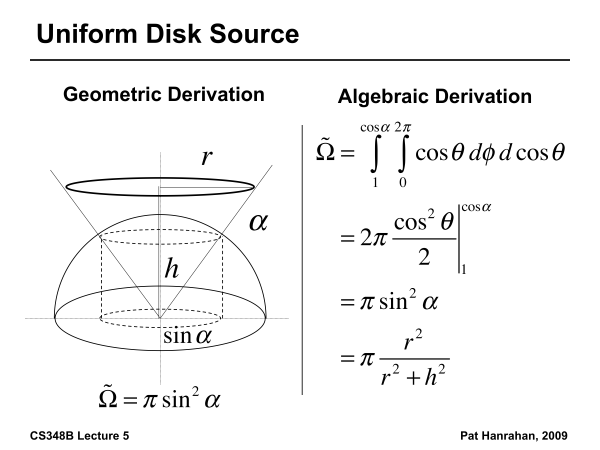 Otázka
Jakou hodnotu ozáření (irradiance) na rovině vyvolá bodový zdroj se zářivostí (intenzitou) I(w) umístěný ve výšce h nad rovinou.
8
PG III (NPGR010) - J. Křivánek 2011
Bodové světlo
Irradiance bodu na ploše osvětlené bodovým zdrojem
9
Plošné světelné zdroje
Záření plně popsáno vyzářenou radiancí Le(x,w) pro všechna místa a směry na zdroji světla

Celkový zářivý tok
Integrál Le(x,w) přes plochu zdroje a úhly
10
Otázka
Jaký je vztah mezi emitovanou intenzitou vyzařování (radiositou) Be(x) a emitovanou radiancí Le(x,w) pro Lambertovský plošný zdroj. 

Lambertovský zdroj = radiance nezávisí na směru w, Le(x,w) = Le(x).
11
PG III (NPGR010) - J. Křivánek 2011
Difúzní (Lambertovský) zdroj světla
Le(x,w) je konstantní v w

Radiozita: Be(x) = pLe(x)
12
Otázka
Jaký je celkový výkon (tok) F uniformního Lambertovského plošného zdroje s emitovanou radiancí Le
Uniformní zdroj – radiance nezávisí na pozici
13
PG III (NPGR010) - J. Křivánek 2011
Uniformní difúzní (Lambertovský) zdroj
Le(x,w) je konstantní v x i v w

Fe = A Be = p A Le
14
Odrazivost Lambertovského povrchu
Odvoďte
15
PG III (NPGR010) - J. Křivánek 2011